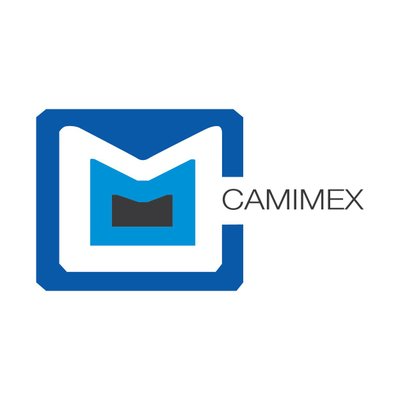 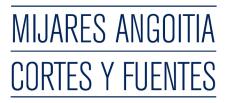 Reflexiones sobre Materialidade  Intangibles
Enrique Ramírez Figueroa
Noviembre, 2022
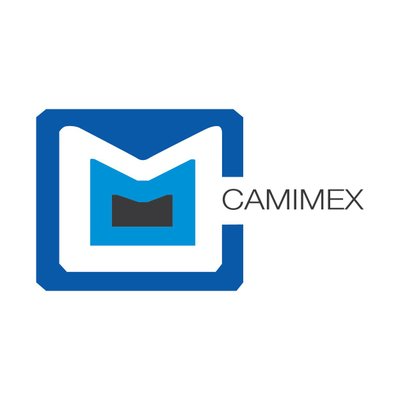 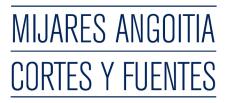 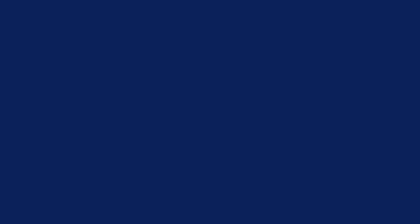 MATERIALIDAD
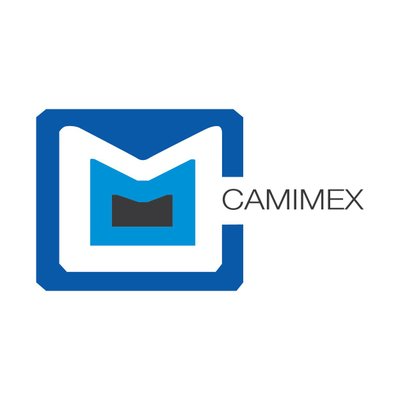 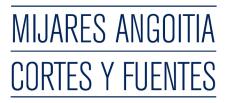 MATERIALIDAD


Antecedentes:

Comprobantes fiscales

Evolución histórica
Falsificación
Empresas Fantasma
Desconocimiento efectos favorables 
69-B CFF
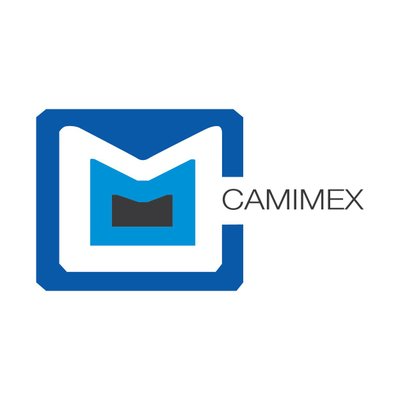 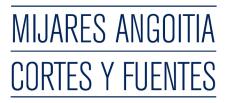 MATERIALIDAD


Construcción mediante interpretaciones extensivas 

Auditorías de estricta indispensabilidad

Validación jurisprudencial

Vinculación con razón de negocios

Procedimiento del artículo 69-B CFF (valor comprobante)
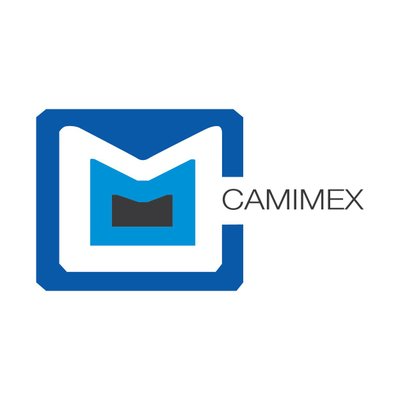 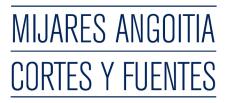 COMPROBANTES FISCALES. CONCEPTO, REQUISITOS Y FUNCIONES.
(Tesis Aislada de la Primera Sala de la SCJN -1a. CLXXX/2013 (10a.))
Los comprobantes fiscales son los medios de convicción a través de los cuales los contribuyentes acreditan el tipo de actos o las actividades que realizan para efectos fiscales. Esto es, si un contribuyente desempeña alguna actividad o interviene en un acontecimiento que actualiza el hecho imponible por el que debe pagar una contribución, entonces deberá emitir el comprobante fiscal correspondiente para determinar su situación respecto del tributo que en concreto tenga que pagar; de igual forma, quien solicite un servicio o intervenga en un hecho por el que se genera un tributo, tiene la obligación de solicitar el comprobante respectivo. Ahora bien, los comprobantes fiscales sirven para cumplir con la obligación legal que el artículo 29 del Código Fiscal de la Federación, en lo general, y las leyes tributarias, en lo particular, establecen para dejar constancia fehaciente -principalmente documental o por cualquier otro medio verificable- de que existió un hecho o acto gravado por una contribución y determinar cuál es la situación fiscal en concreto de un contribuyente. Asimismo, en atención a la mecánica impositiva de cada ley tributaria, los referidos comprobantes también se utilizan para deducir o acreditar determinados conceptos para efectos tributarios. Sin embargo, no cualquier medio de convicción puede considerarse comprobante fiscal, sino únicamente los que cumplan con los requisitos previstos en el artículo 29-A del indicado ordenamiento y, en su caso, con los establecidos en las leyes tributarias especiales, en específico, los que deban considerarse así en atención al diseño normativo de cada tributo en lo particular.
Amparo directo en revisión 84/2013. Lechera Alteña, S.A. de C.V. 6 de marzo de 2013. Cinco votos. Ponente: José Ramón Cossío Díaz. Secretario: Jorge Jiménez Jiménez.
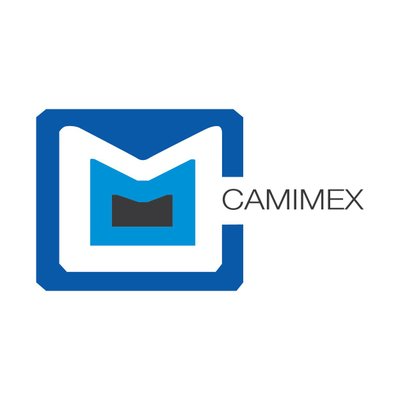 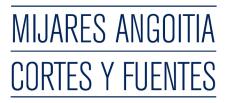 COMPROBANTES FISCALES. CONCEPTO, REQUISITOS Y FUNCIONES.
(Tesis Aislada de la Primera Sala de la SCJN -1a. CLXXX/2013 (10a.))


CONCLUSIONES:

CFDIs son los medios de convicción a través de los cuales los contribuyentes acreditan el tipo de actos o las actividades que realizan para efectos fiscales. 
Establecen para dejar constancia fehaciente -principalmente documental o por cualquier otro medio verificable- de que existió un hecho o acto gravado por una contribución y determinar cuál es la situación fiscal del contribuyente.
Los CFDIS son los que cumplen con requisitos del 29-A del CFF y los previstos en leyes tributarias.
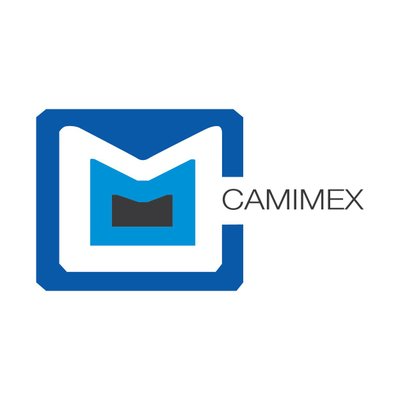 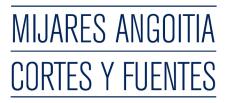 COMPROBANTES FISCALES. LOS REGISTROS CONTABLES DEBEN ESTAR APOYADOS CON LA DOCUMENTACIÓN COMPROBATORIA CORRESPONDIENTE, POR LO QUE SI ÚNICAMENTE OBRAN AQUELLOS, LA AUTORIDAD FISCALIZADORA ESTÁ EN POSIBILIDADES DE DETERMINAR LA FALTA DE MATERIALIZACIÓN DE LAS OPERACIONES DESCRITAS EN ELLOS.
(Jurisprudencia de la Primera Sección de la Sala Superior del TFJA -VIII-J-1aS-115)
La Primera Sala de la Suprema Corte de Justicia de la Nación, en la tesis 1a. CLXXX/2013, cuyo rubro es: "COMPROBANTES FISCALES. CONCEPTO, REQUISITOS Y FUNCIONES", señaló que los comprobantes fiscales son los medios de convicción a través de los cuales los contribuyentes acreditan el tipo de actos o las actividades que realizan para efectos fiscales, teniendo la función de dejar constancia fehaciente de que existió un hecho o acto gravado para deducir y acreditar determinados conceptos para efectos tributarios. Por su parte, el artículo 29 fracciones I y VI, del Reglamento del Código Fiscal de la Federación -legislación vigente en el ejercicio fiscal 2014-establece que los sistemas y registros contables deben identificar cada operación, acto o actividad y sus características, relacionándolas con la documentación comprobatoria, de tal forma que aquellos puedan identificarse con las distintas contribuciones, tasas y cuotas, incluyendo las actividades liberadas de pago por las disposiciones aplicables. En ese tenor, de la adminiculación del concepto de comprobantes fiscales, con lo previsto en el artículo mencionado con antelación, se tiene que los comprobantes fiscales no se pueden considerar perfectos per se, para acreditar la materialidad de las operaciones consignadas en ellos, ya que para que se considere real y probado su contenido, es indispensable que estén respaldados en los elementos documentales que comprueben que lo consignado en ellos, existió realmente; lo que implica la condición de contar con la documentación comprobatoria idónea para que se acredite el contenido de las operaciones detalladas. De ese modo, si el contribuyente auditado es omiso en exhibir la documentación comprobatoria que sirva de complemento y demuestre la materialización de los hechos consignados en los comprobantes fiscales exhibidos, la autoridad hacendaria válidamente podrá cuestionar la existencia de las operaciones descritas, ya que es imprescindible adminicular los comprobantes fiscales, con diversa documentación comprobatoria, para así tener certeza de que las operaciones consignadas en tales documentos existieron en la vida material.
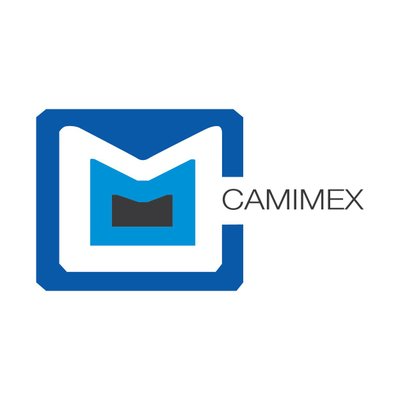 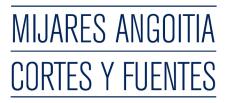 COMPROBANTES FISCALES. LOS REGISTROS CONTABLES DEBEN ESTAR APOYADOS CON LA DOCUMENTACIÓN COMPROBATORIA CORRESPONDIENTE, POR LO QUE SI ÚNICAMENTE OBRAN AQUELLOS, LA AUTORIDAD FISCALIZADORA ESTÁ EN POSIBILIDADES DE DETERMINAR LA FALTA DE MATERIALIZACIÓN DE LAS OPERACIONES DESCRITAS EN ELLOS.
(Jurisprudencia de la Primera Sección de la Sala Superior del TFJA -VIII-J-1aS-115)
CONCLUSIONES:

CFDIs no se pueden considerar perfectos para acreditar la materialidad. 
Los CFDIs deben indispensablemente estar soportados en elementos documentales que comprueben que las operaciones efectivamente existieron. 
Se debe contar con documentación comprobatoria que sirva de complemento y demuestre la materialización de los hechos consignados en los CFDIs.
Necesaria la adminiculación de CFDIs con otra documentación comprobatoria. 
Carga de prueba.
Simulación.
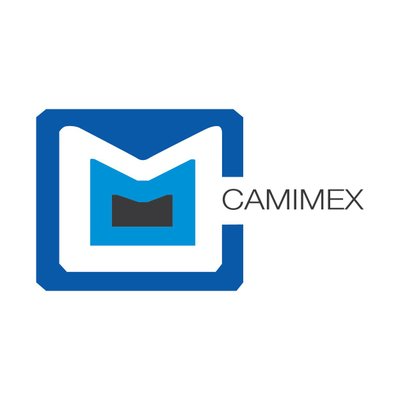 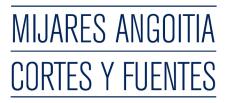 OPERACIONES INEXISTENTES. LA RESOLUCIÓN DETERMINANTE DEL CRÉDITO FISCAL QUE DERIVA DE UNA VISITA DOMICILIARIA, NO REQUIERE DE LA FUNDAMENTACIÓN DEL ARTÍCULO 69-B DEL CÓDIGO FISCAL DE LA FEDERACIÓN. 
	(Jurisprudencia de la Primera Sección de la Sala Superior del TFJA - VIII-J-1aS-110)

De la interpretación armónica a los artículos 42, fracción III, 50 y 69-B, todos del Código Fiscal de la Federación, se colige que las autoridades fiscales están facultadas para practicar visitas a los contribuyentes y revisar su contabilidad, bienes y mercancías, a fin de comprobar que han cumplido con las disposiciones fiscales correspondientes y, en caso de que conozcan de hechos u omisiones que entrañen el incumplimiento de las mismas, determinarán las contribuciones omitidas o los créditos fiscales correspondientes; ahora bien, en relación al último de los preceptos referidos, el mismo prevé un procedimiento especial para que las autoridades fiscales presuman la inexistencia de las operaciones de los contribuyentes, cuando detecten la emisión de comprobantes fiscales sin contar con activos, personal, infraestructura o capacidad material, directa o indirectamente, para prestar los servicios o producir, comercializar o entregar los bienes que amparan dichos comprobantes o cuando no se localice al contribuyente. En ese orden de ideas, la resolución liquidatoria del crédito fiscal motivado por hechos detectados en una visita domiciliaria, tiene como origen la omisión de contribuciones en relación con las operaciones realizadas durante el ejercicio fiscal revisado, cuestión distinta para el caso establecido en el artículo 69-B del Código Fiscal de la Federación, pues respecto a este, la declaración definitiva de inexistencia de operaciones amparadas por comprobantes fiscales deriva de que el particular no cuenta con activos, personal, infraestructura o capacidad material, directa o indirectamente, para prestar los servicios o producir, comercializar o entregar los bienes que amparan dichos comprobantes o cuando no se localice, por lo que dichos comprobantes no producirán efecto fiscal alguno. En consecuencia, si derivado de la revisión a la contabilidad del contribuyente, la autoridad fiscal determina que el particular declaró operaciones que no tienen soporte documental que acredite la materialidad de las operaciones, ello puede generar el rechazo de las deducciones correspondientes por parte de la autoridad, sin que resulte necesaria la cita del artículo 69-B del Código Fiscal de la Federación en la resolución determinante, ya que la facultad de comprobación prevista en el artículo 42, fracción III del mismo ordenamiento no tiene como propósito una declaratoria de inexistencia de operaciones para efectos generales.
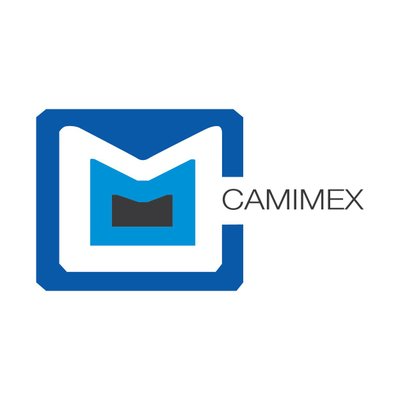 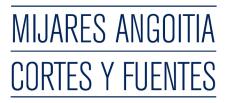 OPERACIONES INEXISTENTES. LA RESOLUCIÓN DETERMINANTE DEL CRÉDITO FISCAL QUE DERIVA DE UNA VISITA DOMICILIARIA, NO REQUIERE DE LA FUNDAMENTACIÓN DEL ARTÍCULO 69-B DEL CÓDIGO FISCAL DE LA FEDERACIÓN. 
	(Jurisprudencia de la Primera Sección de la Sala Superior del TFJA - VIII-J-1aS-110)


CONCLUSIONES:

La autoridad se encuentra facultada para observar la inexistencia de las operaciones que derivan en el rechazo de las deducciones correspondientes, en uso de sus facultades de comprobación.
Cuando la autoridad ejerce sus facultades de comprobación concluyendo que las operaciones no cuentan con soporte material, no implica la realización de una declaratoria de inexistencia de operaciones para efectos generales (sin embargo, sí desconoce la operación).
Para efectos de lo anterior, no es necesario seguir el procedimiento del artículo 69-B del CFF.
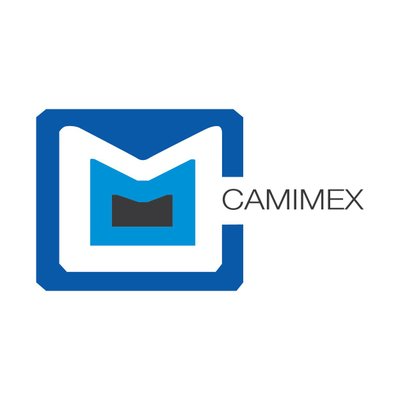 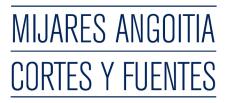 RAZÓN DE NEGOCIOS. LA AUTORIDAD PUEDE CONSIDERAR SU AUSENCIA COMO UNO DE LOS ELEMENTOS QUE LA LLEVEN A DETERMINAR LA FALTA DE MATERIALIDAD DE UNA OPERACIÓN, CASO EN EL CUAL, LA CARGA PROBATORIA PARA DEMOSTRAR LA EXISTENCIA Y REGULARIDAD DE LA OPERACIÓN, CORRE A CARGO DEL CONTRIBUYENTE.
(Jurisprudencia de la Primera Sección de la Sala Superior del TFJA - VIII-J-1aS-99)

Legalmente no existe una definición de la expresión "razón de negocios", sin embargo, en la jerga financiera se entiende como el motivo para realizar un acto, al cual se tiene derecho, relacionado con una ocupación lucrativa y encaminado a obtener una utilidad; es decir, se trata de la razón de existir de cualquier compañía lucrativa que implica buscar ganancias extraordinarias que beneficien al accionista y propicien generación de valor, creación y desarrollo de relaciones de largo plazo con clientes y proveedores. Ahora bien, del contenido de la tesis 1a. XLVII/2009 emitida por la Primera Sala de la Suprema Corte de Justicia de la Nación, puede válidamente concluirse que las razones de negocio, sí son un elemento que puede tomar en cuenta la autoridad fiscal para determinar si una operación es artificiosa y que en cada caso, dependerá de la valoración de la totalidad de elementos que la autoridad considere para soportar sus conclusiones sobre reconocer o no los efectos fiscales de un determinado acto. Por ello, la ausencia de razón de negocios sí puede ser aducida por la autoridad para determinar la inexistencia de una operación, siempre y cuando no sea el único elemento considerado para arribar a tal conclusión; por lo que una vez que se sustentan las razones por las que no se reconocen los efectos fiscales de las operaciones, corre a cargo del contribuyente demostrar la existencia y regularidad de la operación.
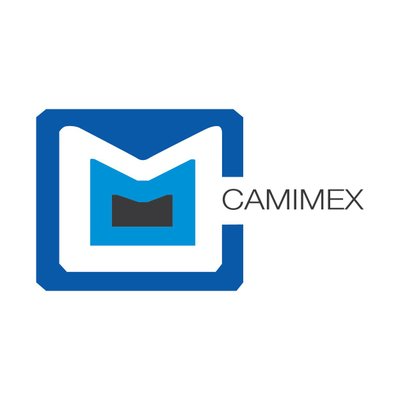 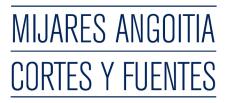 RAZÓN DE NEGOCIOS. LA AUTORIDAD PUEDE CONSIDERAR SU AUSENCIA COMO UNO DE LOS ELEMENTOS QUE LA LLEVEN A DETERMINAR LA FALTA DE MATERIALIDAD DE UNA OPERACIÓN, CASO EN EL CUAL, LA CARGA PROBATORIA PARA DEMOSTRAR LA EXISTENCIA Y REGULARIDAD DE LA OPERACIÓN, CORRE A CARGO DEL CONTRIBUYENTE.
(Jurisprudencia de la Primera Sección de la Sala Superior del TFJA - VIII-J-1aS-99)


CONCLUSIONES:

Conforme a tesis 1a. XLVII/2009 emitida por la Primera Sala de la SCJN, puede concluirse que la razón de negocios, sí es un elemento que puede tomar en cuenta la autoridad fiscal para determinar si una operación es artificiosa.
En cada caso, dependerá de la valoración de la totalidad de elementos que la autoridad considere para soportar sus conclusiones sobre reconocer o no los efectos fiscales de un determinado acto. 
La ausencia de razón de negocios sí puede ser aducida por la autoridad para determinar la inexistencia de una operación, siempre y cuando no sea el único elemento considerado para arribar a tal conclusión.
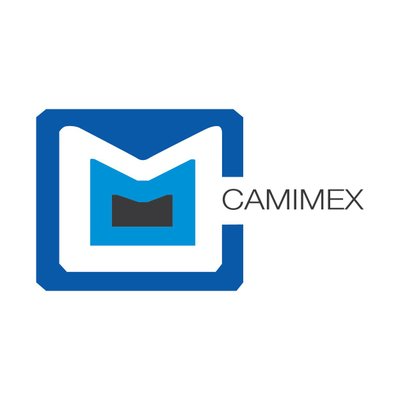 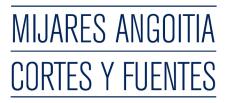 GASTOS ESTRICTAMENTE INDISPENSABLES. LA EFECTIVA EXISTENCIA DE LAS OPERACIONES ES UN PRESUPUESTO LÓGICO DE LA DEDUCCIÓN CORRESPONDIENTE.
(Sala Especializada en Materia del Juicio de Resolución Exclusiva de Fondo del TFJA - VIII-CASE-REF-33)

La Sala Superior de este Tribunal, al tenor de la tesis con clave VIII-P-1aS-216, de rubro "FACULTADES DE COMPROBACIÓN DE LA AUTORIDAD FISCAL. EN SU EJERCICIO, VÁLIDAMENTE PUEDE DESCONOCER LOS EFECTOS FISCALES DE LOS ACTOS JURÍDICOS CONSIGNADOS EN LA CONTABILIDAD, CUANDO CAREZCAN DE MATERIALIDAD", ha sostenido que el artículo 28 del Código Fiscal de la Federación y demás preceptos relativos que regulan la forma y términos en que un contribuyente ha de llevar su contabilidad, parten del postulado de que solo deben registrarse las operaciones que existen y que, además, en dicho registro debe prevalecer el fondo o sustancia económica sobre la forma legal. Lo anterior es únicamente lógico en el contexto de la propia Ley del Impuesto sobre la Renta, en la medida en la que el artículo 31 del texto de dicho dispositivo vigente en 2010 -texto coincidente con el artículo 27 de la Ley del Impuesto sobre la Renta vigente a partir de 2014- exige que las deducciones sean estrictamente indispensables para los fines de la actividad del contribuyente, característica esta -la estricta indispensabilidad- que solo podría ser predicable de operaciones con efectiva existencia, por lo que esta última es un presupuesto lógico que se desprende de un correcto entendimiento de la legislación fiscal federal aplicable. Por ende, la autoridad hacendaria puede válidamente rechazar los efectos fiscales que podrían corresponder a determinados conceptos -por ejemplo, su deducibilidad-, cuando las operaciones correspondientes no superen un determinado umbral a partir del cual pueda corroborarse su existencia efectiva y la realidad de sus efectos jurídicos y económicos.
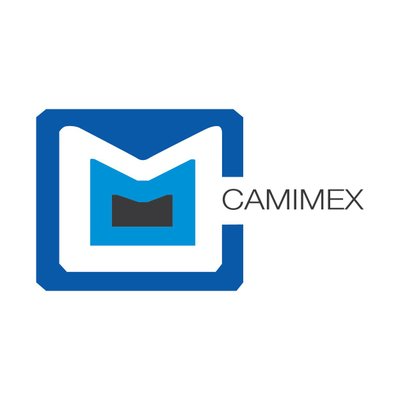 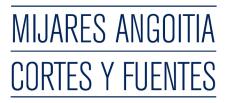 GASTOS ESTRICTAMENTE INDISPENSABLES. LA EFECTIVA EXISTENCIA DE LAS OPERACIONES ES UN PRESUPUESTO LÓGICO DE LA DEDUCCIÓN CORRESPONDIENTE.
(Sala Especializada en Materia del Juicio de Resolución Exclusiva de Fondo del TFJA - VIII-CASE-REF-33)


CONCLUSIONES:

Prevalece el fondo o sustancia económica sobre la forma.
Registro contable debe realizarse sobre operaciones existentes. 
Es válido el rechazo de deducciones cuando no se supere el umbral a partir del cual pueda corroborarse la existencia efectiva de las operaciones y la realidad de sus efectos jurídicos y económicos.
Evaluación de la prueba – rigor probatorio.
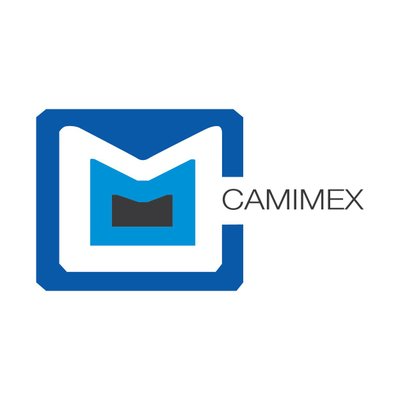 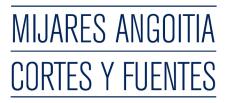 SUSTANCIA ECONÓMICA. SU EXISTENCIA COMO PARÁMETRO OBJETIVO DEMOSTRATIVO DE LA MATERIALIDAD DE LAS TRANSACCIONES DE LOS CONTRIBUYENTES.
(Sala Especializada en Materia del Juicio de Resolución Exclusiva de Fondo del TFJA - VIII-CASE-REF-36)

A fin de que los particulares puedan sostener el derecho a otorgar plenos efectos jurídicos y económicos a sus operaciones en aquellos casos en los que la autoridad hacendaria acuse su inexistencia en términos del artículo 69-B del Código Fiscal de la Federación, tienen a su alcance un parámetro objetivo, como lo es acreditar que sus transacciones cuentan con la sustancia económica demandada o, cuando menos, incentivada por la realidad comercial del negocio de que se trate, o bien, por la realidad normativa o regulatoria, normalmente imbuida con consideraciones independientes a las fiscales, y no formalizada exclusivamente a través de medios encaminados a disminuir la carga fiscal. Es decir, la sustancia económica se trata de un estándar objetivo, demostrable fácticamente, que puede apreciarse en aquellos casos en los que se altere significativamente la posición económica del contribuyente y que, por ende, no se limita únicamente a la demostración del pago de la contraprestación pactada, pues tales circunstancias pueden no bastar para acreditar una efectiva enajenación de bienes o una prestación de servicios. En otras palabras, los bienes adquiridos o los servicios recibidos deben ser existentes, genuinos, y deben traducirse en algún valor económico para el particular, el cual debe guardar una relación razonable con el cambio en la esfera jurídico patrimonial -derechos y obligaciones-, de tal manera que se justifique el efecto fiscal favorable al contribuyente -deducción, acreditamiento o cualesquiera otro-. En el entendido de que una operación ficticia o aparentemente ficticia, en la que las partes no intercambian -o no acrediten intercambiar- bienes o servicios, sino únicamente un comprobante, con la correspondiente redacción de documentos y formulación de asientos contables -e, inclusive, con el acreditamiento de la aparente realización del pago-, no incorpora en la esfera jurídica de las partes, derechos u obligaciones con un valor económico real equivalente al del efecto jurídico-fiscal que se pretende. Por ende, lo relevante en cada caso, a fin de controvertir a la autoridad hacendaria cuando esta alegue que se está ante operaciones ficticias, será analizar si existe una alteración en la esfera jurídica del particular -los derechos que adquiere y las obligaciones que asume a partir de la transacción, así como el valor económico que pueden representar unos y otras-; si efectivamente se intercambian bienes o servicios con un valor económico real, que altere la posición económica del contribuyente frente a su capacidad de generar los ingresos gravados; o si existe una razonable expectativa de ganancia para las partes -adicional al efecto fiscal de la medida de que se trate-. A juicio de esta Sala Especializada en Materia del Juicio de Resolución Exclusiva de Fondo, perseguir una finalidad comercial válida que incidentalmente resulte en una reducción de la carga fiscal no es una práctica evasiva o elusiva reprochable por el ordenamiento fiscal. En efecto, si una transacción objetivamente afecta la posición económica neta del contribuyente, su esfera jurídica -derechos y obligaciones- o sus intereses ajenos a los aspectos fiscales, no debería avalarse la desautorización de los efectos legales que le corresponden, únicamente por sostenerse que se originó por razones fiscales. De esta manera, a una operación con efectiva sustancia económica normalmente deberán reconocérsele los efectos fiscales que legalmente le correspondan, aun ante la ausencia de un propósito distinto al puramente fiscal.
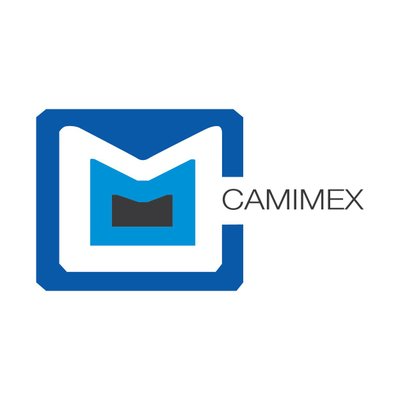 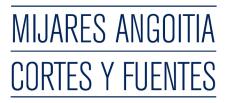 SUSTANCIA ECONÓMICA. SU EXISTENCIA COMO PARÁMETRO OBJETIVO DEMOSTRATIVO DE LA MATERIALIDAD DE LAS TRANSACCIONES DE LOS CONTRIBUYENTES.
(Sala Especializada en Materia del Juicio de Resolución Exclusiva de Fondo del TFJA - VIII-CASE-REF-36)



CONCLUSIONES:

Sustancia económica es un estándar objetivo para acreditar la materialidad. 
Para desvirtuar la observación, se debe analizar si existe una alteración en la esfera jurídica -los derechos adquiridos y las obligaciones asumidas, así como el valor económico que estos pueden representar -, si se intercambian bienes o servicios con un valor económico real que altere la posición económica del contribuyente frente a su capacidad de generar los ingresos gravados o si existe una razonable expectativa de ganancia para las partes (adicional al efecto fiscal).
Perseguir una finalidad comercial válida que incidentalmente resulte en una reducción de la carga fiscal no es una práctica evasiva o elusiva.
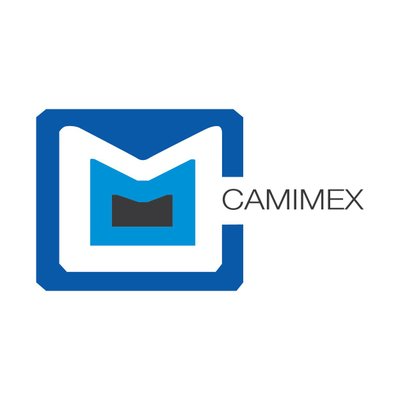 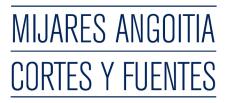 SUSTANCIA ECONÓMICA. ELEMENTOS PROBATORIOS RELEVANTES PARA ACREDITAR SU EXISTENCIA CUANDO SE PRETENDE DEMOSTRAR LA PROCEDENCIA DE UN EFECTO FISCAL FAVORABLE AL CONTRIBUYENTE.
(Sala Especializada en Materia del Juicio de Resolución Exclusiva de Fondo del TFJA - VIII-CASE-REF-35)

A fin de que los particulares puedan soportar el derecho a otorgar plenos efectos jurídicos y económicos a sus transacciones cuando la autoridad hacendaria sostenga que se está ante operaciones ficticias, esta Sala Especializada en Materia del Juicio de Resolución Exclusiva de Fondo ha reconocido a la sustancia económica de las transacciones como un estándar objetivo, confiable en tanto que puede ser demostrado fácticamente, con elementos materiales, como los que se enuncia a continuación. Como punto de partida, el soporte documental de las operaciones desde luego no debe ser ficticio, y los documentos correspondientes deben poder ser explicados o justificados en la búsqueda de una ganancia o en la realización de un valor económico. Por ende, debe valorarse que si la sustancia económica se vincula con la modificación en la posición económica del particular, guardando estrecha relación con la razonable posibilidad de obtener una ganancia, ello implica una serie de conductas observables en quien adquiere los bienes o recibe los servicios, como son: diligencia en la contratación, supervisión sobre el efectivo cumplimiento de los compromisos pactados, exigencia de resultados; asimismo, resulta relevante acreditar la existencia del valor económico que los bienes o servicios representan para quien paga por ellos. De manera más concreta, se aprecia que existen distintas fuentes de evidencia disponibles para las partes, como son: la relativa a la transacción propiamente dicha (elementos a partir de los cuales sea posible acreditar el proceso de decisión que llevó a la adquisición del bien o a la contratación del servicio, la existencia formalmente de un acuerdo entre las partes, los derechos y obligaciones que derivan de dicho acuerdo, así como los propósitos que se buscaban al contratar, y las consecuencias o efectos que tuvieron las transacciones respectivas, ya sea en la forma de fabricar, distribuir, administrar, etcétera); las opiniones de expertos (peritajes que
Continúa
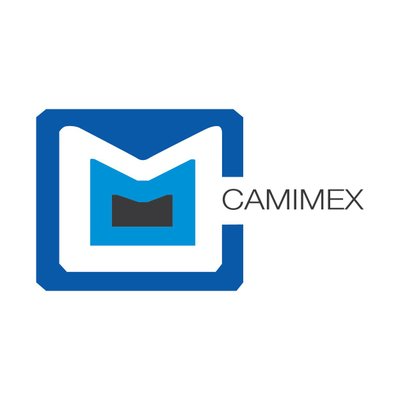 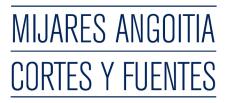 CONTINUACIÓN DE TESIS…

…pudieran aportar elementos en relación con el impacto de las transacciones y el valor económico que representen los derechos y obligaciones que deriven de las transacciones correspondientes); así como algunos aspectos presuncionales o genéricos, relativos a patrones que se pudieran apreciar en cada caso (información con la que el contribuyente podría demostrar la pertinencia de la transacción o la existencia de algún patrón que evidencie lo idóneo o simplemente recomendables de la operación de que se trate en la rama o sector en la que opere el causante). Debe precisarse que dichos elementos se señalan de manera simplemente ilustrativa, con el propósito de que las partes que busquen desvirtuar o sostener la inexistencia de determinadas transacciones, puedan soportar tales pretensiones ante esta Sala. Igualmente, debe tomarse en cuenta que estas eventuales pruebas tienen en cada caso una particular forma de valoración, a veces conforme al sistema de la prueba libre, al de la prueba tasada, o conforme a la sana crítica, debiendo destacarse que la mayoría de las apuntadas son documentales privadas, motivo por el cual resultará relevante tener presente que, como tales, a efecto de ser eficaces para demostrar un extremo legal, deben ser adminiculadas con otros elementos de convicción, atento a lo dispuesto por el artículo 203 del Código Federal de Procedimientos Civiles. Todo lo anterior, sin soslayar que, para que puedan ser tomadas en cuenta en esta sede las pruebas que lleguen a aportarse para contradecir lo afirmado por la autoridad en el sentido de que se trata de operaciones inexistentes, desde luego debe cumplirse con lo establecido en el artículo 58-24 de la Ley Federal de Procedimiento Contencioso Administrativo, por lo que debe tratarse de elementos probatorios que ya se hubieren ofrecido ante la autoridad hacendaria en el procedimiento de fiscalización o en el recurso de revocación, o bien, en el acuerdo conclusivo que se hubiere intentado.
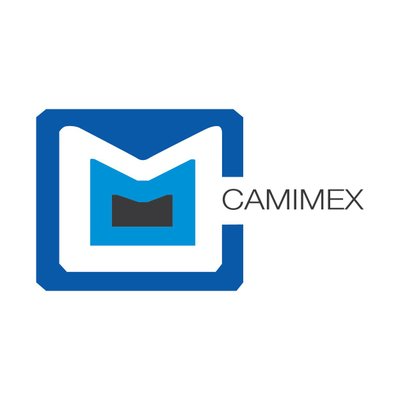 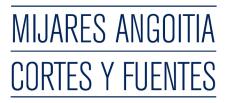 SUSTANCIA ECONÓMICA. ELEMENTOS PROBATORIOS RELEVANTES PARA ACREDITAR SU EXISTENCIA CUANDO SE PRETENDE DEMOSTRAR LA PROCEDENCIA DE UN EFECTO FISCAL FAVORABLE AL CONTRIBUYENTE.
(Sala Especializada en Materia del Juicio de Resolución Exclusiva de Fondo del TFJA - VIII-CASE-REF-35)

Sustancia económica:

Es demostrable con elementos materiales. Los documentos deben poder ser explicados o justificados en la búsqueda de una ganancia o en la realización de un valor económico. 
Conductas observables en quien adquiere los bienes o servicios  diligencia en la contratación, supervisión sobre el efectivo cumplimiento de los compromisos pactados, exigencia de resultados, existencia del valor económico que los bienes o servicios representan para quien los paga. 

Fuentes de evidencia:
La relativa a la transacción (proceso de decisión, acuerdo formal entre las partes, derechos y obligaciones, los propósitos que se buscaban al contratar y las consecuencias o efectos que tuvieron las transacciones respectivas).
Opiniones de expertos (impacto de las transacciones y el valor económico que representen los derechos y obligaciones que deriven de las transacciones).
Aspectos presuncionales o genéricos relativos a patrones apreciables en cada caso (pertinencia de la transacción o existencia de algún patrón que evidencie lo idóneo o recomendable de la operación en la rama o sector respectiva).

Por ser documentales privadas deben adminiculares con otros medios de convicción.
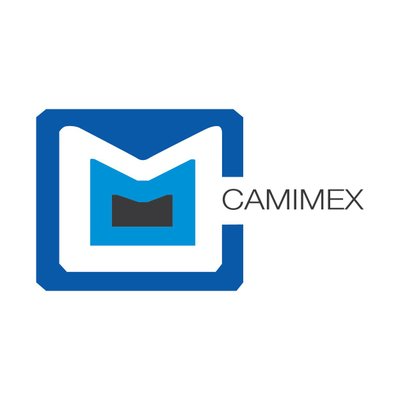 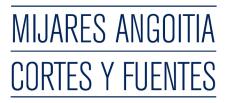 EVIDENCIA DE DEFENSA
Conforme a lo criterios de nuestros Tribunales, la documentación contable por sí sola no demuestra la efectiva prestación de los servicios y debe ser adminiculada con otros medios de prueba.
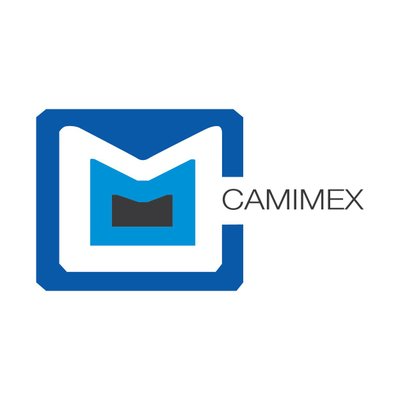 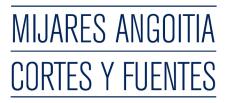 Documentación para acreditar: La diligencia en la contratación de bienes o servicios
Contratos celebrados con proveedores
Presupuestos o cotizaciones
Acreditar documentalmente la necesidad de contratar los servicios o de adquirir los bienes
Demostrar cualquier gestión o negociación
Comunicaciones y correspondencia tanto interna, como con los proveedores
Documentar el motivo de la decisión para contratar al proveedor
Consultas técnicas de asesores externos
Promoción por parte de los proveedores de los bienes o servicios
Fe de hechos
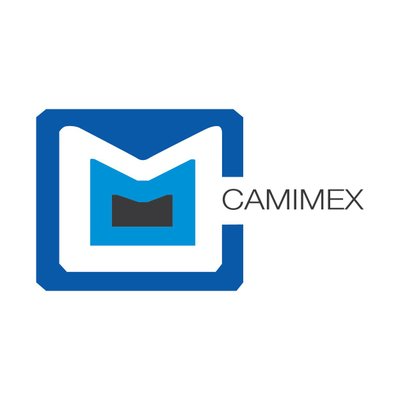 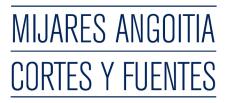 Documentación para acreditar: La supervisión sobre el cumplimiento efectivo
Documentación generada en el día a día por interacción con proveedores
Evidencias fotográfica identificable con los bienes adquiridos o servicios prestados
Correspondencia interna y con terceros
Registros de entradas y salidas de inventarios de bienes adquiridos
Evidencia de transporte de bienes
Documentación generada conforme a compromisos pactados (modo, tiempo y lugar)
Registros de inventario
Registro de ingresos y salidas de personal de proveedores a instalaciones del contribuyente
Acreditar relación laboral del proveedor con el personal a través del cual se prestan servicios
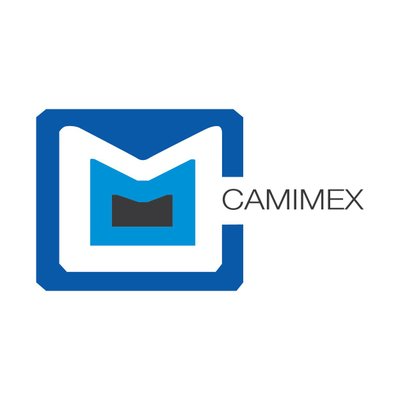 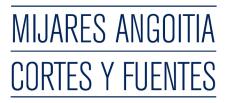 Documentación para acreditar: Exigencias de resultados
Documentación para acreditar: Valor económico que los bienes o servicios representan para quien paga por ellos
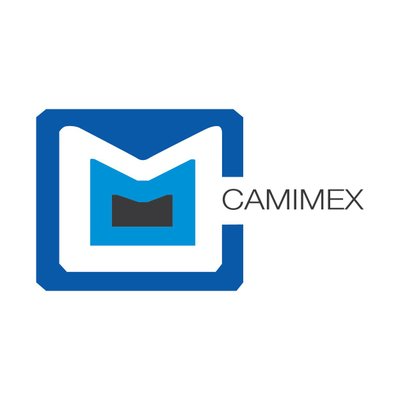 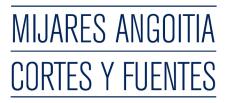 Necesidad de adminicular y concatenar
Generación de ingresos y utilidades
Evidencia sobre obtención bienes o servicios
Fecha cierta de los documentos
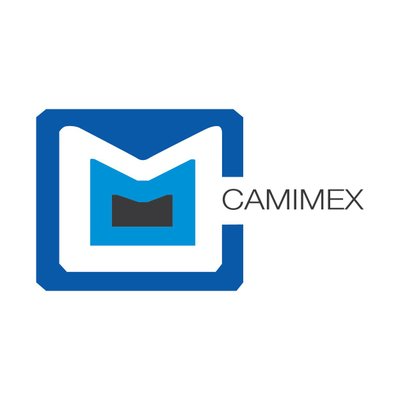 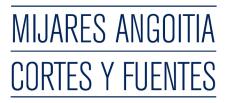 REVISIÓN PROCESOS DE COMPLIANCE INDISPENSABLE.

INTERACCIÓN CON ÁREAS DE COMPRAS Y PROCURA, CONTRALORÍA, SISTEMAS, TESORERÍA, ETC.

DEFENSE FILE.
Fecha cierta de los documentos
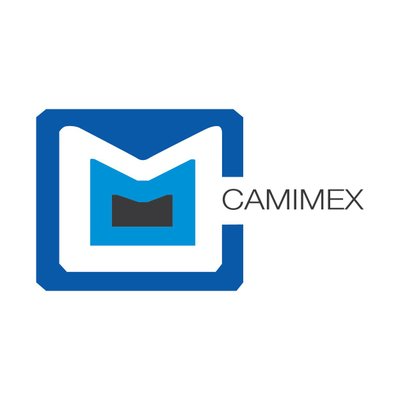 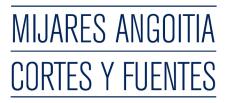 MATERIALIDAD DE LAS OPERACIONES: NUEVO PARADIGMA
Normas generales antiabuso
Estrictamente indispensable
Simulación absoluta
(Contrato y CFDI)
Artículo 177 LISR
Artículo 42-B del CFF
Falta de materialidad
Ausencia de sustancia económica
Recaracterización de operaciones
Artículo 5-A del CFF
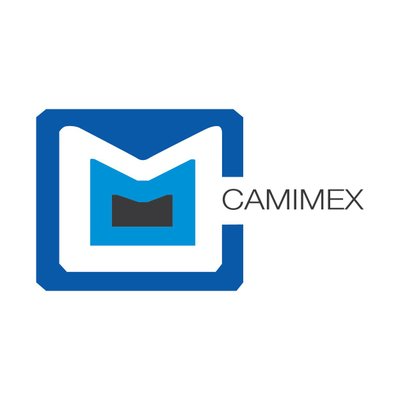 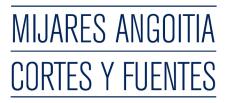 NORMAS GENERALES ANTIABUSO
Carga de la prueba
Requisitos específicos de fundamentación y motivación
Requisito habilitante (5-A CFF)
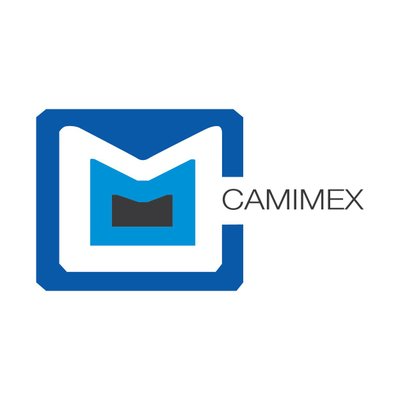 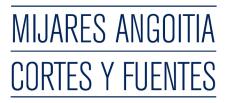 PEUGEOT CITROËN AUTOMÓVILES DE ESPAÑA:
Antecedentes:

31 de mayo de 2016 / Tribunal Supremo Español.
Decisión: Es necesaria la existencia de una norma general anti-abuso para poder ignorar para efectos fiscales los efectos de negocios u operaciones.
A favor del contribuyente.
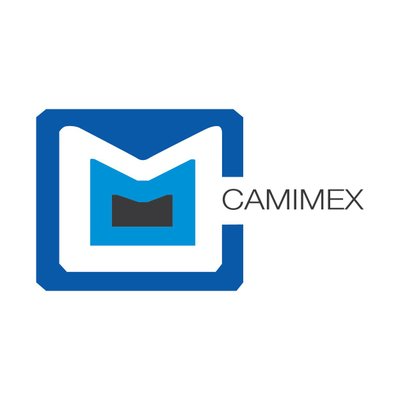 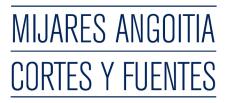 Hechos: 

En 2001, Peugeot Citroën Automóviles España (PCAE) adquirió prácticamente la totalidad de las acciones que cierta filial francesa del grupo (PCF) mantenía sobre Peugeot Citroën Argentina (PCA) por € 105.5 M.
Meses antes a la adquisición, PCA redujo su capital y simultáneamente PCF realizó un aumento de capital para suscribir la totalidad de las nuevas acciones, realizando un anticipo irrevocable por US$ 200 M.
La cantidad total pagada por PCAE a PCF ascendió € 336.4 M, conformada por € 105.5 M (precio de las acciones) + € 230.90 M (reembolso de anticipo irrevocable).
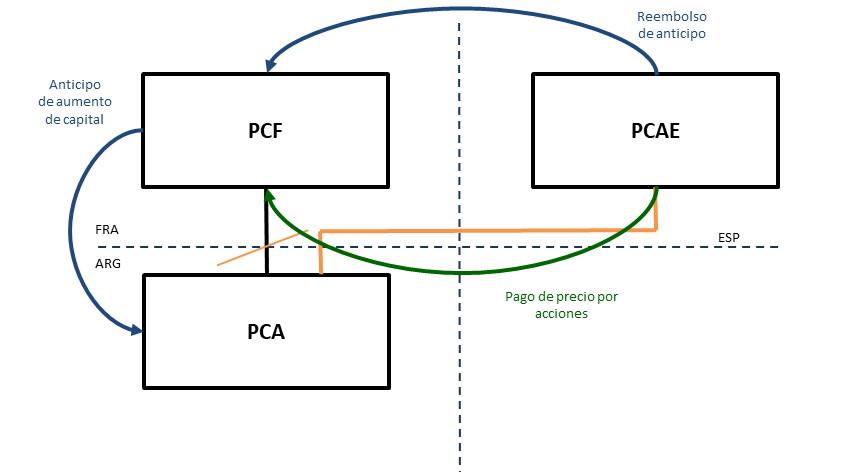 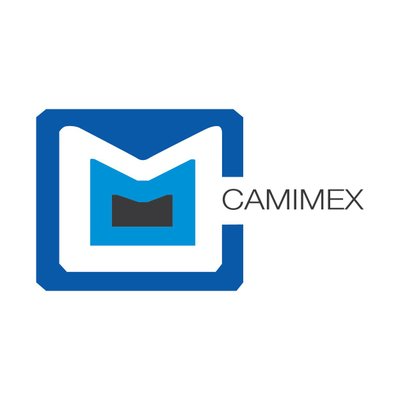 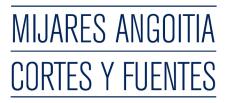 Hechos: 

En ejercicios inmediatos a la compra-venta, PCA recibió diversas aportaciones de PCF a fondo perdido, registrando importantes pérdidas parcialmente compensadas con dichas aportaciones.
Entre 2001 y 2005, PCAE capitalizó diversos créditos que habían sido otorgados a PCA, cuya mayoría eran a cargo de terceros del grupo y que habían sido cedidos a PCAE a valor nominal.
PCAE consideró deducible para efectos fiscales españoles una provisión de cartera, tomando como costo: (i) la adquisición de acciones (€ 105.50 M) + (ii) los anticipos irrevocables (€ 230.90 M) + (iii) el importe de créditos capitalizados.
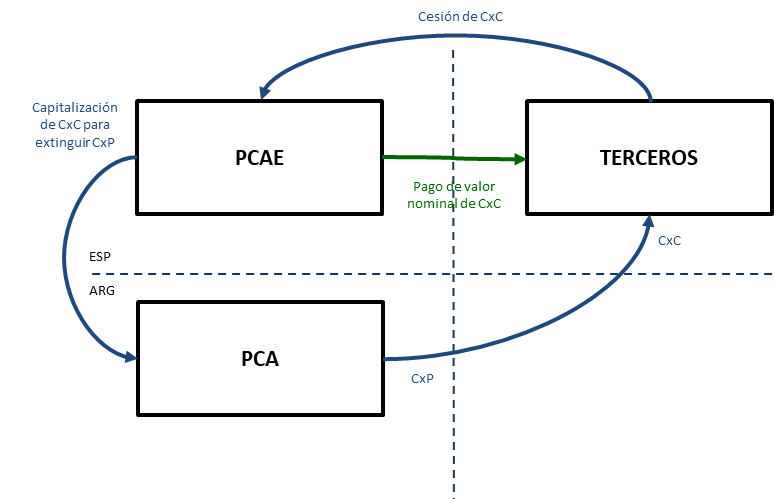 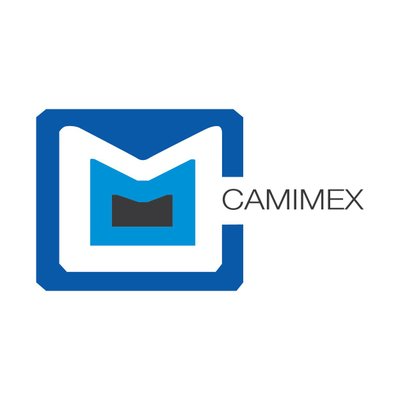 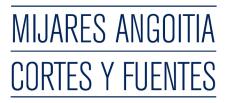 Determinación de la autoridad:

Se niega la deducibilidad de la provisión bajo un enfoque de precios de transferencia.

Con fundamento en el art. 9 del CDI entre Francia y España, interpretado a la luz de las Guías de PT de la OCDE, la Autoridad Fiscal concluye que una operación entre partes relacionadas puede llegar a ser desconocida o ignorada para efectos fiscales cuando dichas operaciones no hubieran sido concebibles en operaciones entre partes independientes.

La Autoridad Fiscal consideró como valor de PCA el valor contable neto, llegando a la conclusión de que dicho valor era nulo.

La autoridad no consideró que las operaciones hubieran sido realizadas en fraude a la ley ni que existiera una simulación.
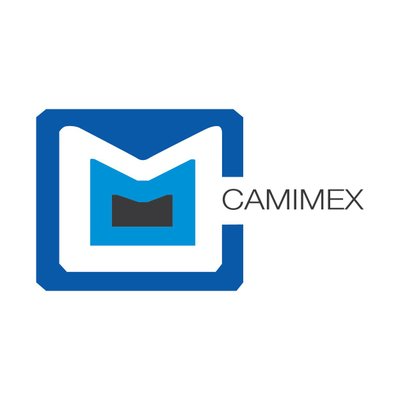 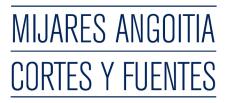 Determinación de la Sala de Instancia (primera instancia):

La Sala de Instancia confirmó la determinación de la Autoridad Fiscal al considerar que la valoración de esta última estaba suficientemente motivada, desconociendo la valoración realizada por el contribuyente bajo una metodología de Flujos de Caja Esperados Descontados.

De igual forma, consideró que la cesión de créditos correspondía a una cesión de créditos incobrables.

La Sala de Instancia concluyó también que una valoración de precios de transferencia sería suficiente para negar los efectos de la operación, sin que fuese necesario acudir al fraude a la ley o simulación, considerando que la Autoridad Fiscal no negó la realidad de las operaciones.
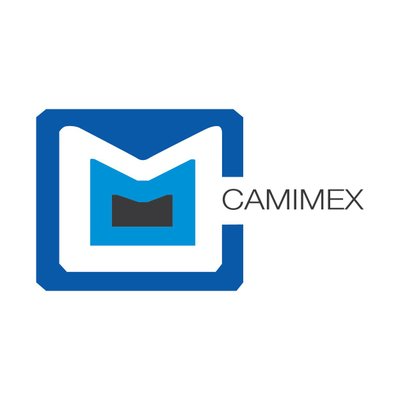 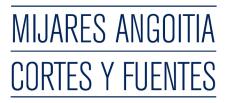 Determinación del Tribunal Supremo:

El Tribunal Supremo consideró que la valoración realizada por la Autoridad Fiscal no siguió en realidad ninguno de los métodos previstos en la legislación fiscal española aplicable a operaciones vinculadas (Artículo 16 de la LIS 1995).

La valoración de la autoridad se limitó al valor contable, sin considerar una metodología para llegar al valor de mercado de PCA, ni verificó la existencia de inversiones realizadas en el mercado de Argentina por otras empresas españolas (análisis de comparabilidad).

Por lo que respecta a la consideración de que la cesión de créditos no se hubiera llevado a cabo entre partes independientes, el Tribunal Supremo consideró que en ello existen dos problemáticas, una técnica y otra jurídica:

Problemática técnica: Inaceptable entender que los créditos carecían de valor de mercado al existir un mercado activo para adquirir créditos aparentemente incobrables.

Problemática jurídica: No se puede prescindir de operaciones efectivamente realizadas entre partes vinculadas atribuibles de un valor de mercado con fundamento en el artículo 9 del CDI entre España y Francia (precios de transferencia), resultando necesaria la aplicación de una cláusula general antiabuso interna para realizar dicha reclasificación.
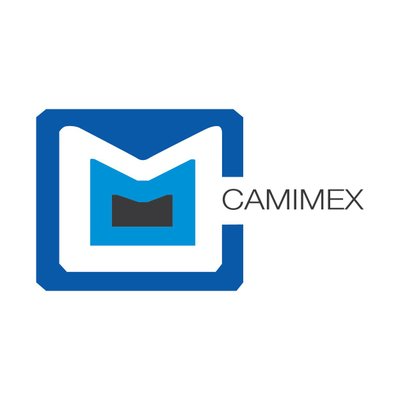 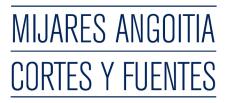 Conclusión:

Tribunal Supremo considera la necesidad de la aplicación expresa de una norma antiabuso para poder ignorar para efectos fiscales las operaciones de los contribuyentes.

Aunque se juzgue fraudulenta la operación, ya sea por fraude a la ley o por conflicto de aplicación de la norma, los tribunales no pueden rectificar las consideraciones realizadas por la Autoridad Fiscal.
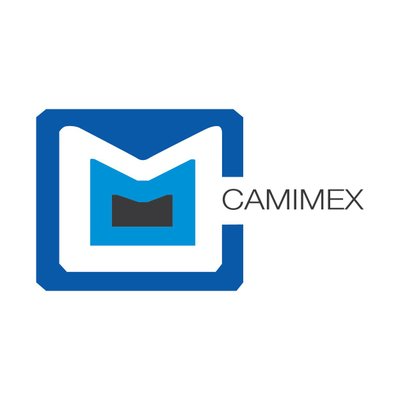 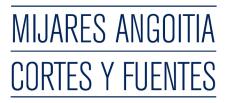 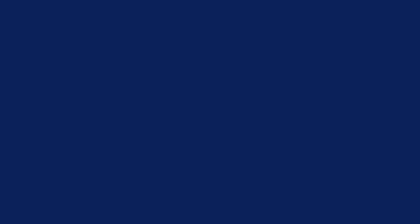 ACTIVOS 
INTANGIBLES
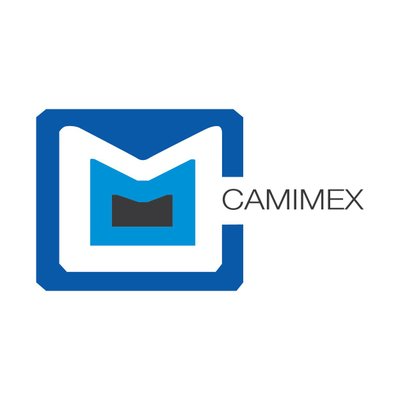 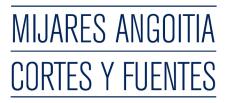 ACTIVOS INTANGIBLES
LIVA : Los que no se pueden tocar, pesar o medir
NIF C-8: 
Activo que carece de sustancia física, sin dejar de ser separable e identificable, el cual tiene la capacidad de generar beneficios económicos futuros fundadamente esperados para la entidad económica que lo controla. 
Representan costos que se incurren o derechos o privilegios que se adquieren, con la intención de que aporten beneficios económicos específicos a las operaciones.
Beneficios obtenidos más allá del periodo en el que se incurrieron gastos o fueron adquiridos.
No tiene estructura material ni aporta contribución física a la producción u operación de la entidad.
Característica de activo proviene de su significado económico y no de su existencia material específica.
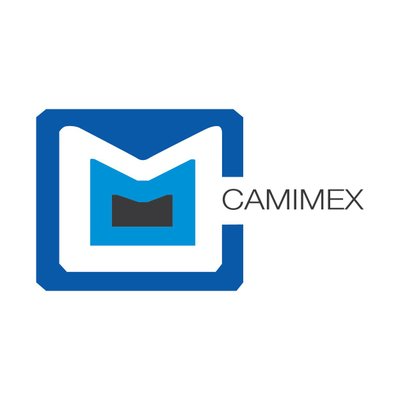 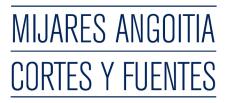 ACTIVOS INTANGIBLES
Características:
Carece de sustancia física:
Beneficios económicos futuros fundadamente esperados: Ingresos sobre la venta de productos o prestación de servicios, ahorros en costos u otros beneficios, o incremento de productividad.
Controlado por la entidad económica: 
Poder para obtener beneficios económicos futuros a través del activo.
Restringir acceso a otros sobre dichos beneficios.
Identificable: 
Es separable para venderse, transferirse, licenciarse, rentarse o intercambiarse.
Surge de derechos contractuales o legales: La propiedad legal o contractual debe reconocerse por separado al dar un valor individual: (i) contratos en términos muy favorables en relación con el mercado, (ii) licencias de operación (concesiones, permisos o derechos), o (iii) patentes licenciadas a terceros.
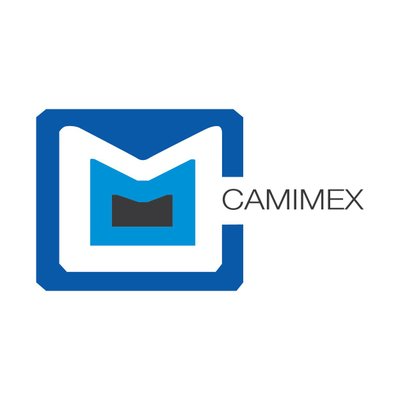 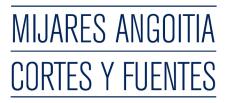 ACTIVOS INTANGIBLES
Activo Intangible (Guías de Precios de Transferencia)
Definición (6.6.): Algo que no es un activo físico ni activo financiero, susceptible de ser poseído o controlado para su uso en actividades comerciales y cuya transferencia requeriría ser compensada de haber ocurrido entre partes independientes en circunstancias comparables.
A diferencia de la definición legal o contable, el enfoque de precios de transferencia obedece a la determinación de las condiciones que hubieran sido acordadas entre partes independientes en operaciones comparables. (¿Carga de prueba?)

Análisis funcional (6.12.): 
Identificar la forma en que el activo contribuye a la creación de valor de la operación.
Funciones realizadas y riesgos asumidos con funciones DMMPE (desarrollo, mejora, mantenimiento, protección y explotación).
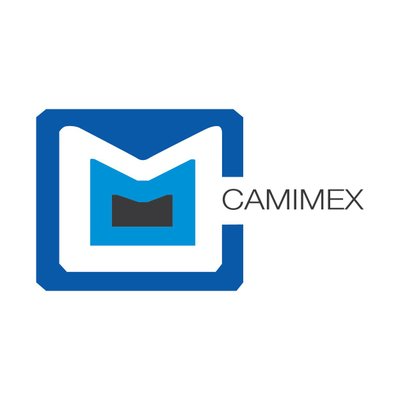 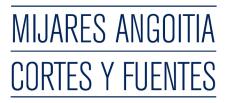 ACTIVOS INTANGIBLES
Categorías de activos intangibles

Intangibles únicos y valiosos (6.17.): (i) no son comparables a los activos intangibles utilizados en operaciones potencialmente comparables y (ii) se espera obtener mayores beneficios económicos futuros de los que se esperaría en su ausencia.

Intangibles difíciles de valorar (6.189.): (i) No existen comparables fiables y (ii) las previsiones efectuadas en el momento de la operación de los flujos de caja o rentas futuras esperadas, o las hipótesis que sustentan la valoración del activo intangible, son muy inciertas, resultando difícil predecir el grado de éxito que el activo intangible pueda llegar a tener.
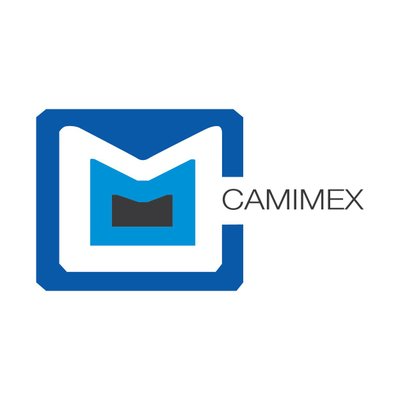 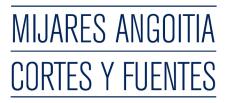 ACTIVOS INTANGIBLES
Contratos y licencias gubernamentales (6.24.)

Concesiones administrativas de derechos de explotación de recursos naturales o bienes públicos. Concesiones Mineras
Concesiones administrativas para desarrollar alguna actividad empresarial.

No son activos intangibles, por ejemplo, las obligaciones de registro de una empresa que constituyen una condición previa para operar en una jurisdicción concreta.
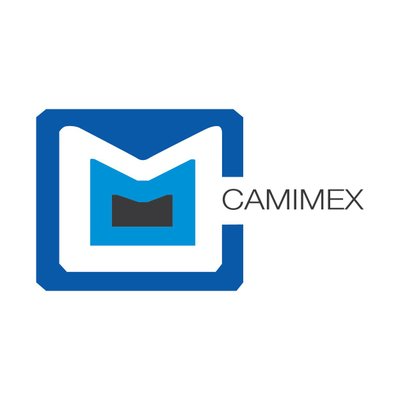 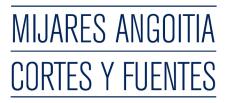 Reestructuras por subcontratación

¿Capital humano es un activo intangible?
¿Es un activo físico susceptible de ser poseído o controlado para su uso en actividades comerciales y cuya transferencia requeriría ser compensada de haber ocurrido entre partes independientes en circunstancias comparables?
Empleados que físicamente desempeñan las actividades que les son encomendadas para la consecución del objeto de una sociedad. 

Capital humano (1.152): 
Consiste en un grupo de empleados que cuentan con una calificación o experiencia únicas, el cual puede influir en los precios de plena competencia de los servicios que presten o en la eficiencia con que la empresa presta servicios o produce bienes.

Transferencia de capital humano (1.153)
Transferencia junto con otros activos podrá ahorrar al adquirente tiempo y gasto de contratar nuevos empleados, o podrá limitar el margen de maniobra del adquirente para reestructurar sus actividad y generar pasivos potenciales en recisiones contractuales.
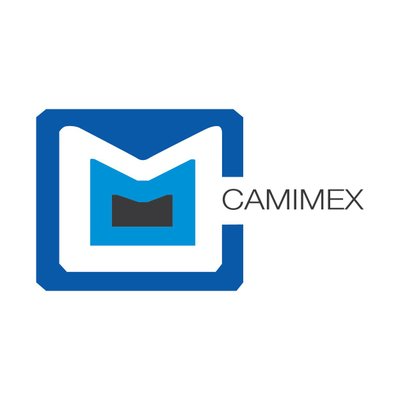 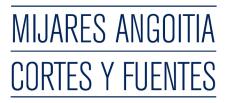 ACTIVOS INTANGIBLES
No es la regla general que la transferencia de empelados de un grupo deba compensarse.

Transferencia de Know-how derivado de la transferencia de capital humano (1.155).
Know-how: Activo intangible que no puede protegerse mediante sistemas específicos de registro sobre la propiedad intelectual, pero sí contra la apropiación indebida o la imitación mediante disposiciones legales o contractuales.
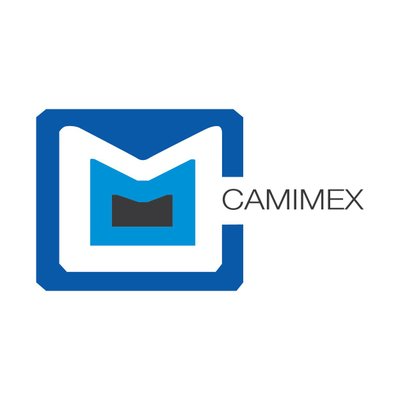 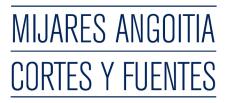 ¡Gracias!
Enrique Ramírez Figueroa
eramirez@macf.com.mx
Noviembre, 2022